Transfusing Blood Safely
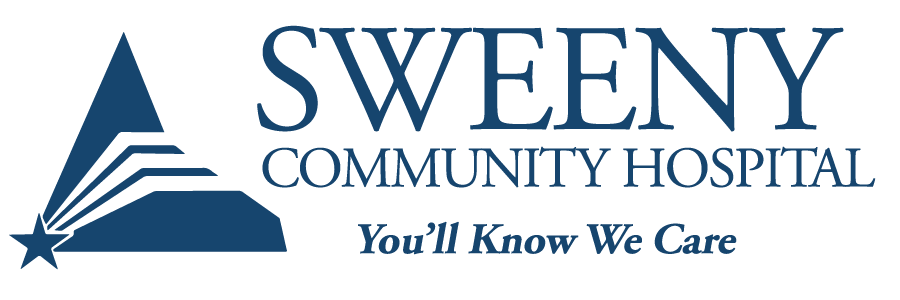 Blood Transfusion Safety
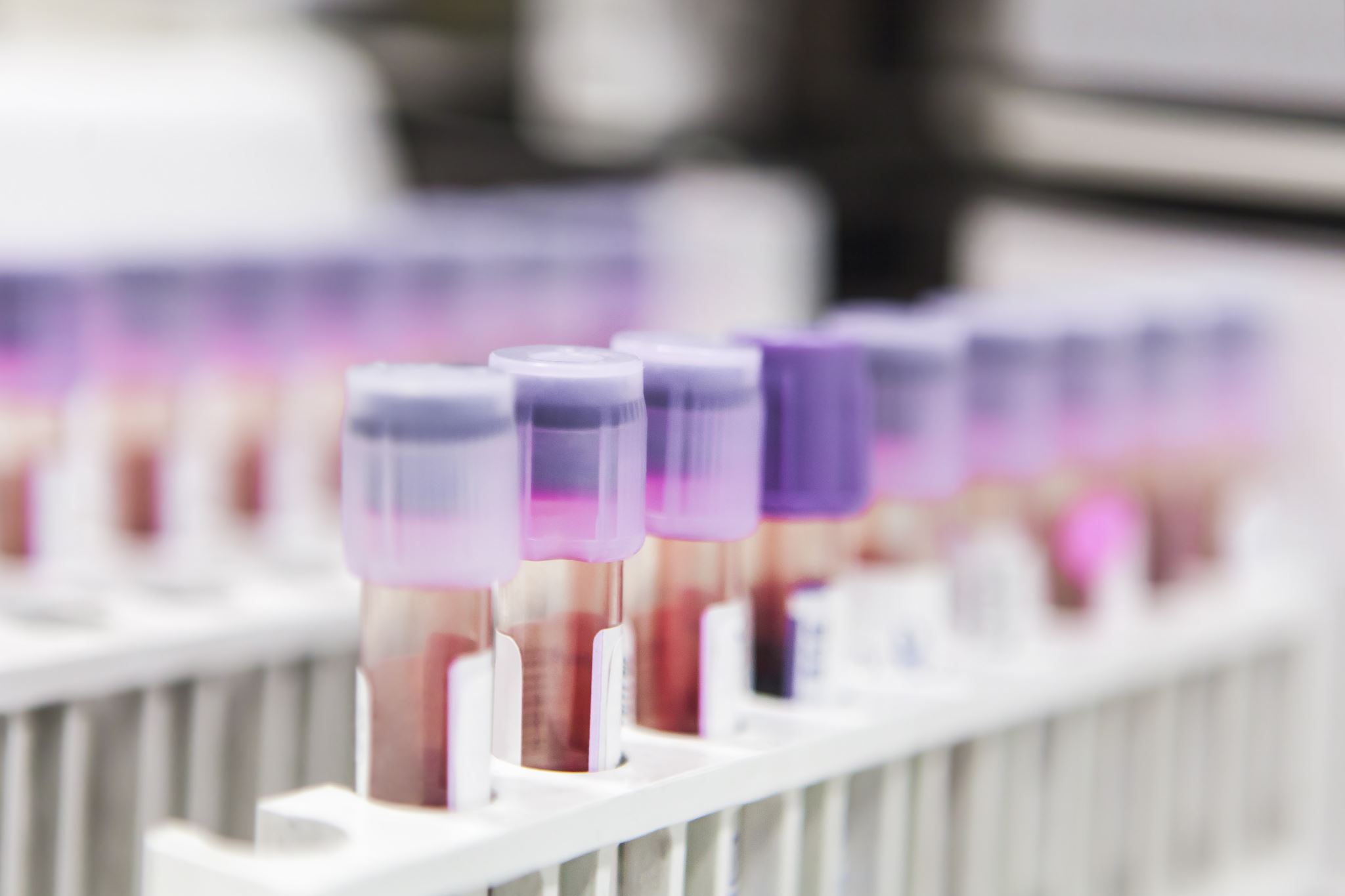 Program Goals and Objectives
Describe the types of blood products prescribed for common conditions
Describe transfusion reactions and their treatments
Apply evidence-based guidelines for the safe administration of blood products
Apply the nursing process to prevent, identify, and treat potential complications associated with blood administration
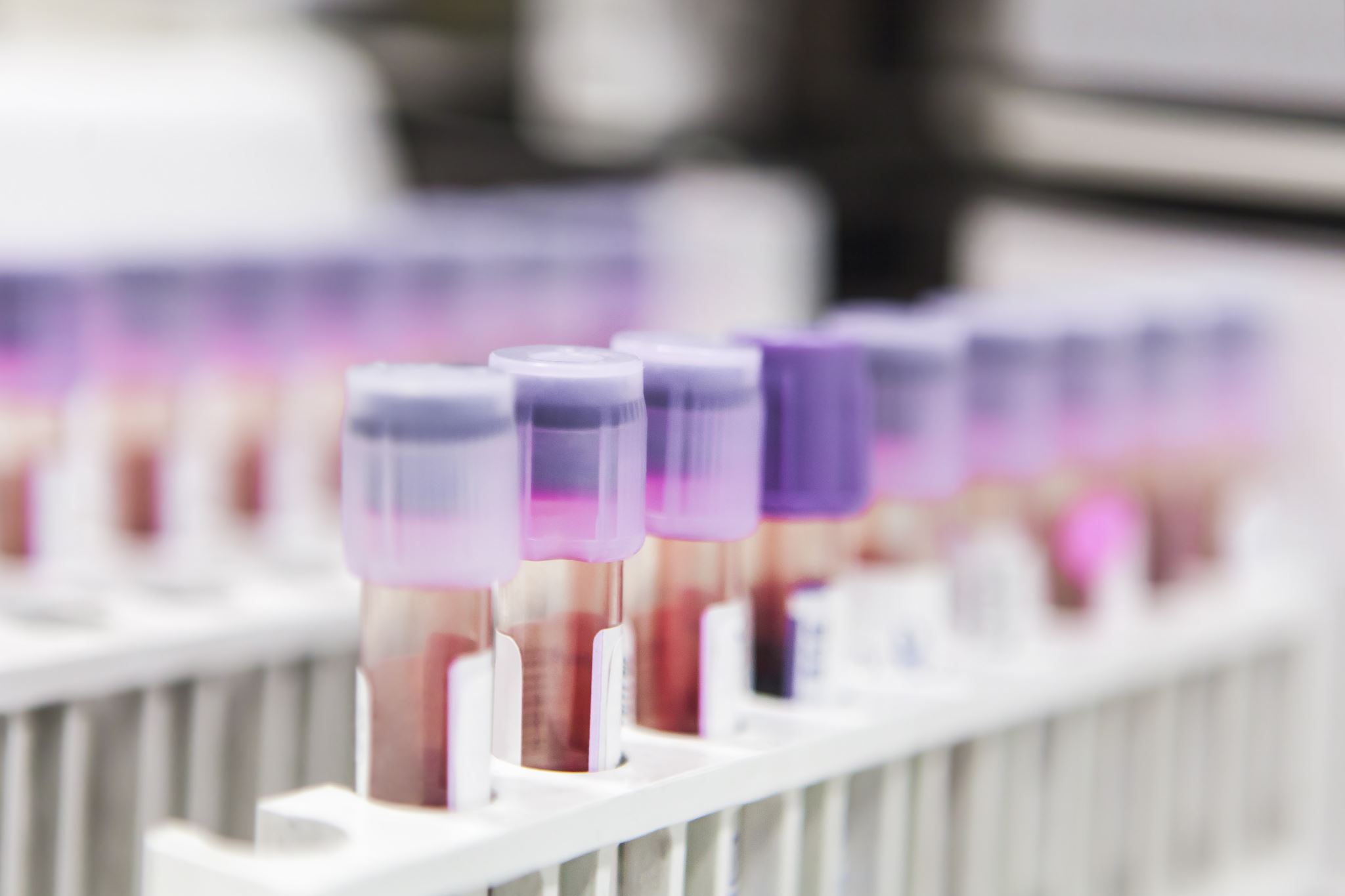 Program Goals and Objectives
To ensure a safe blood transfusion process by:
Implementing a system to prevent blood administration errors from occurring
Identifying potential errors and/or near misses 
Reducing the untoward effects of adverse transfusion reactions if they do occur
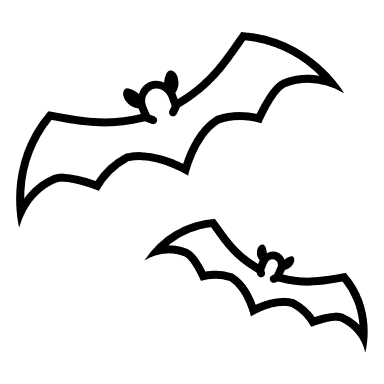 THE TRANSFUSION OF BLOOD AND BLOOD COMPONENTS
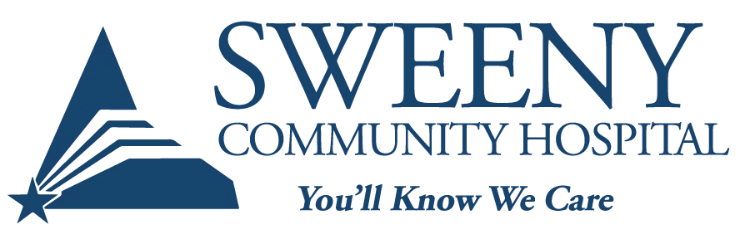 The transfusion of blood and blood products can be a lifesaving procedure, but it carries risks.
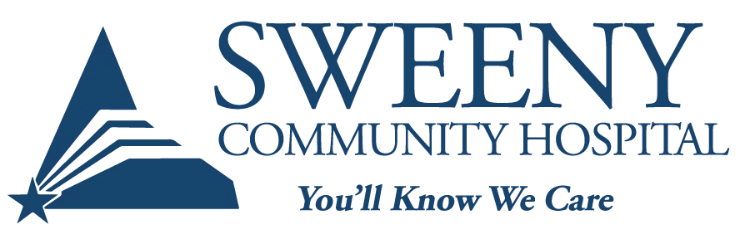 Errors, such as the administration of the wrong blood to the wrong patient, can lead to long-term health problems and even death. Extreme caution is essential when preparing a patient to receive a blood transfusion.
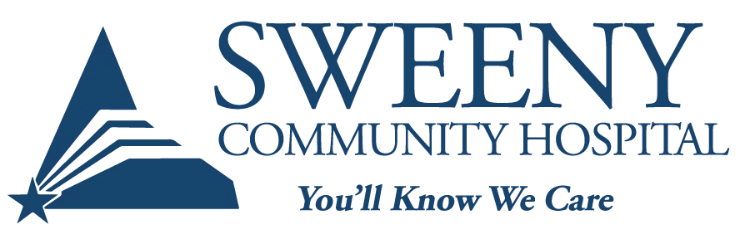 Following procedures that ensure accurate identification of the patient and verification of blood transfusion components can help prevent potentially fatal errors.
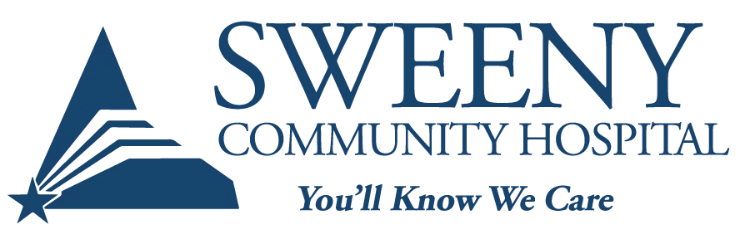 Keep in mind that the Centers for Medicare and Medicaid Services considers a blood incompatibility error a hospital-acquired condition because it can be reasonably prevented using a variety of best practices.
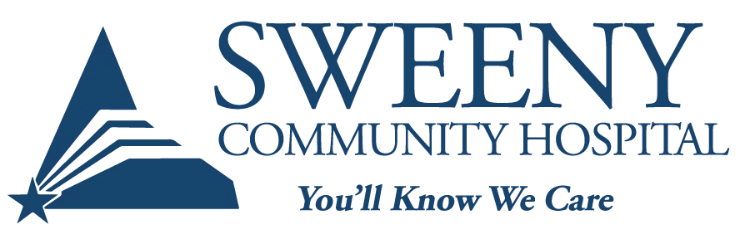 Red blood cells (RBCs)
Leukocyte-reduced RBCs
Platelets
Plasma
Cryoprecipitate
Equipment
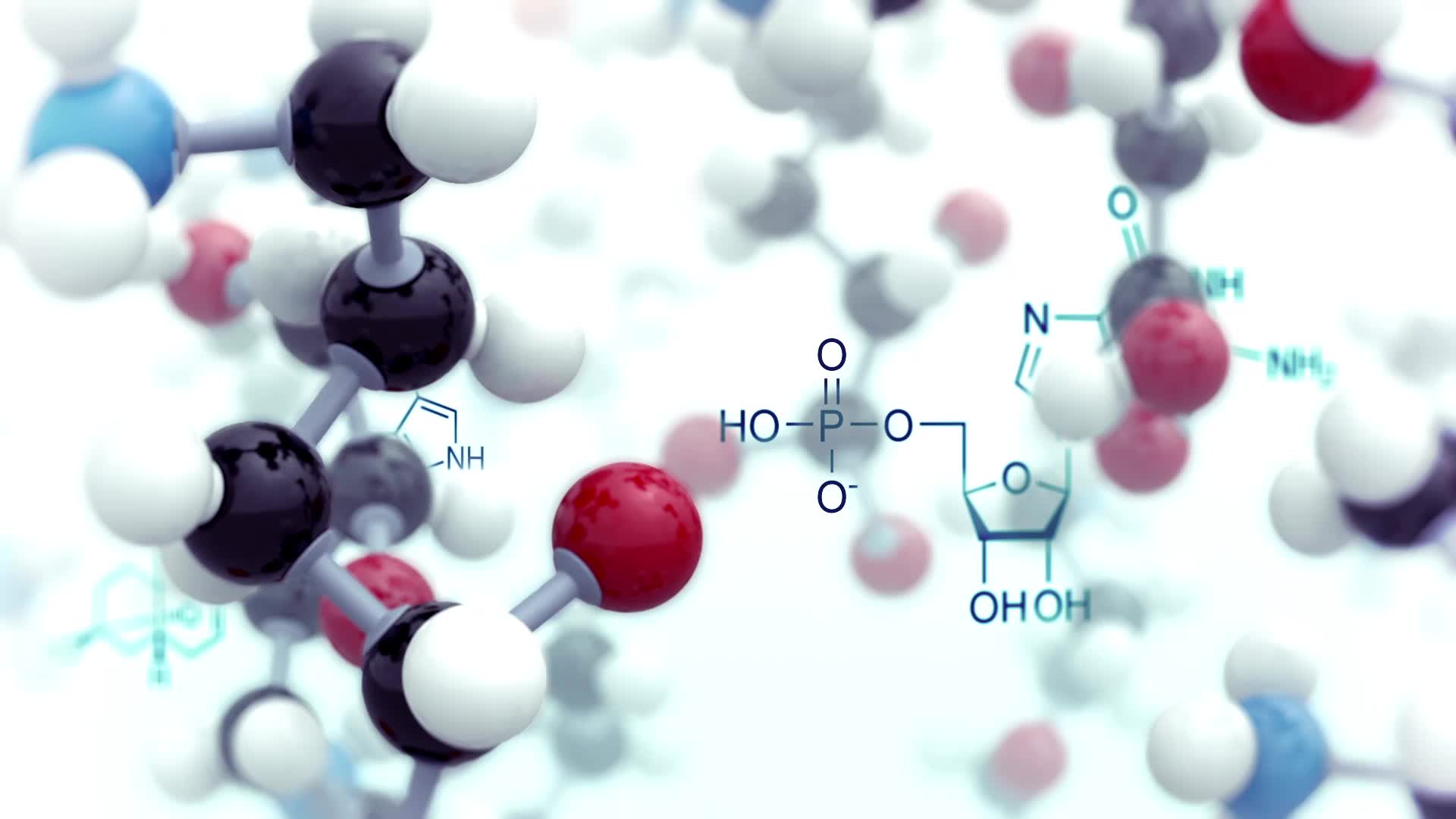 Antiseptic pad (chlorhexidine-based, povidone-iodine, or alcohol)
Blood or blood product
Blood or blood product administration set
Blood request form
Disinfectant pad
Gloves
IV pole
Stethoscope
Vital signs monitoring equipment
Optional: 									 250 mL of normal saline solution, blood warming device and an additional administration set, IV catheter insertion equipment, labels, or other personal protective equipment, prescribed pre-medications.   
Straight line and Y-type blood administration sets contain a standard 170- to 260-micron blood filter designed to eliminate blood clots and cellular debris that occur during blood storage.
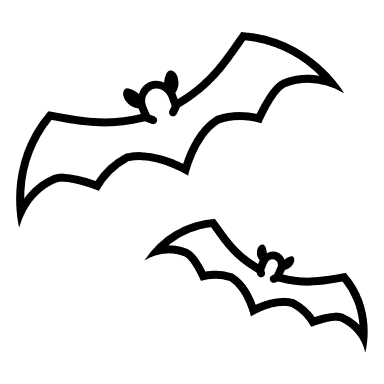 You received an order to Crossmatch a patient
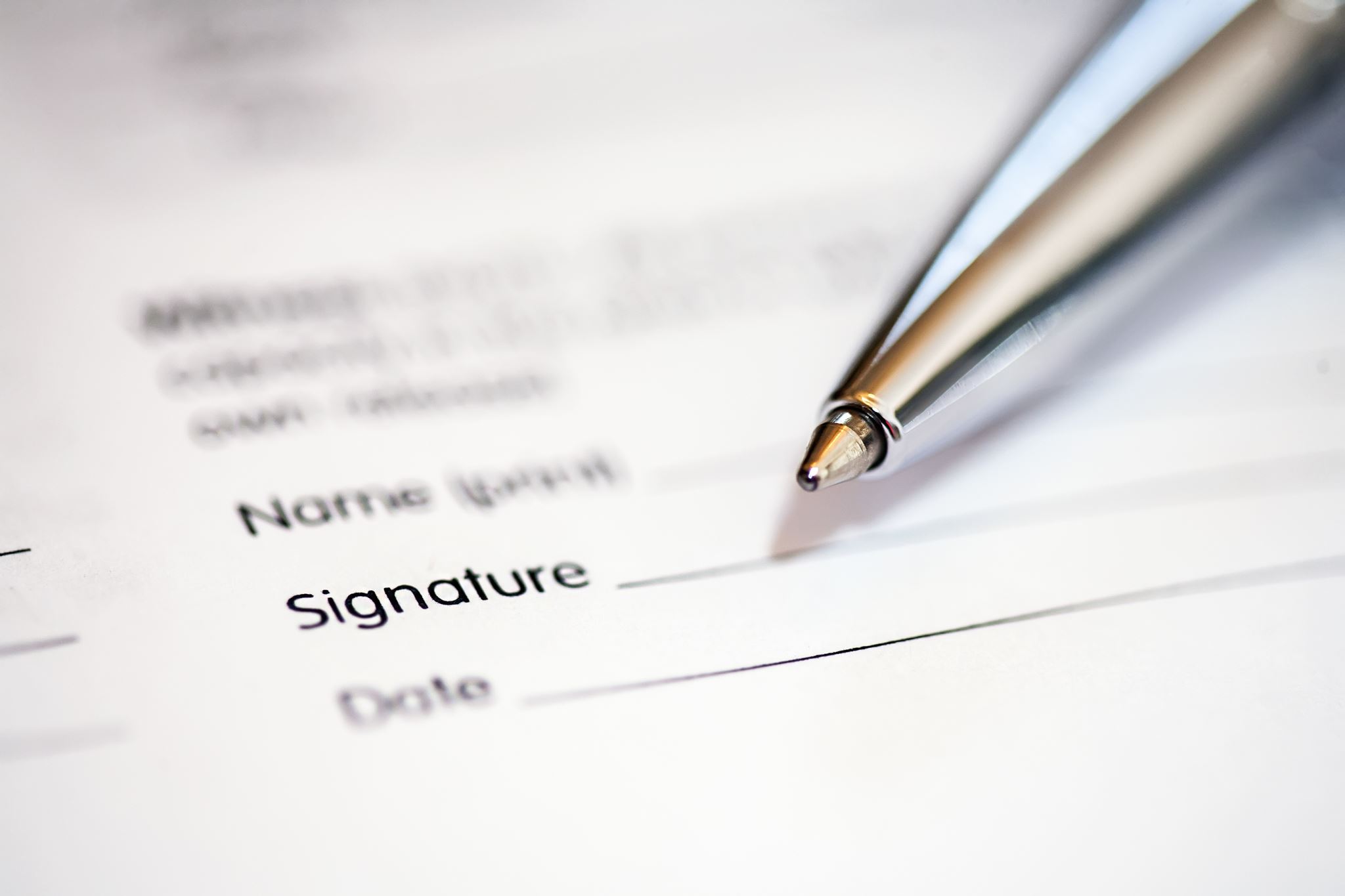 Obtain Informed Consent
Patient or responsible person must sign an informed consent  before calling the lab unless is an emergency
Physician must sign the blood consent form
Patient Transfusion Awareness
Patient Preparation Before Retrieving Blood From the Lab
Teaching completed
IV established  
Supplies assembled
Consent for transfusion signed by physician and patient
Acquisition of Blood
The blood transfusion tag will be printed in the lab. 
Licensed nursing staff should present the blood transfusion tag to the lab technician to check out the blood.
Acquisition of Blood Cont.
Check the unit of blood for:
Visible signs of gas, hemolysis, cloudiness, or clots
If any of these findings are present, the  lab tech will choose another unit, and it will be checked in the same manner.
Acquisition of Blood Cont.
Look closely at the Blood Transfusion Unit Tag 
Verify that the  ABO, Rh, unit number, expiration date, and the blood bank armband alpha-numeric sticker on the tag match exactly with the actual unit of blood as you do a verbal read back with the technician. 
The patient must have an arm band on with the exact matching blood bank alpha-numeric sticker.
Form Update
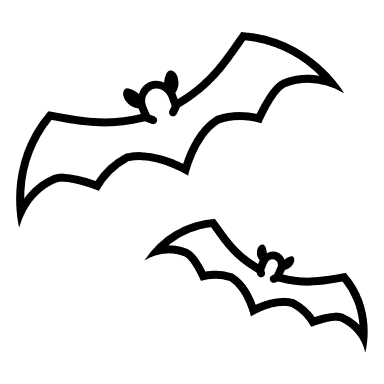 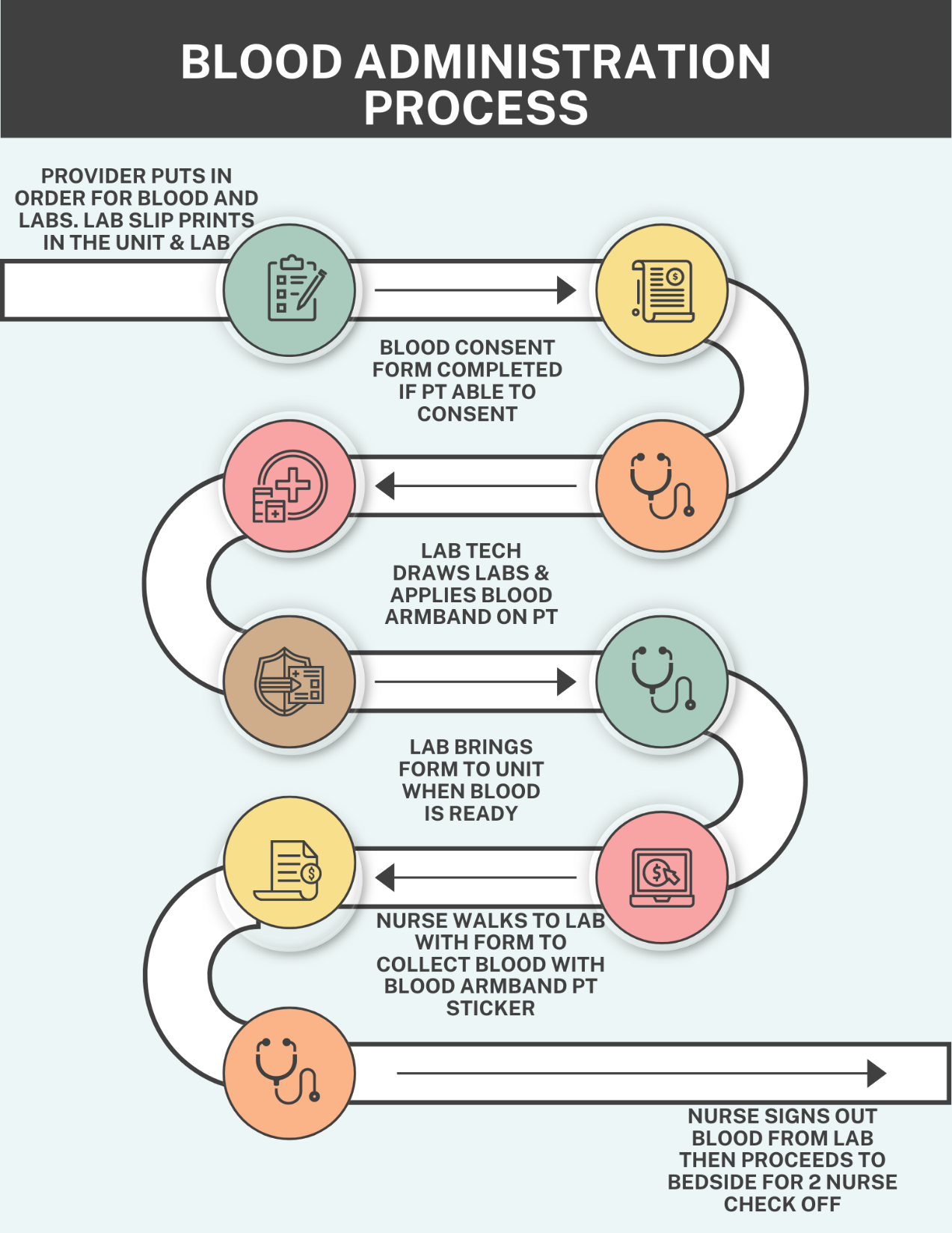 Blood Administration Must Be’s
Bedside Patient Identification
Bedside Patient ID
Patient’s Blood Bank Bandsand Patient Identification Arm Bands
Flow Rates
Infuse remainder over 2-4hrs. No more than 4 hours total. Use Nursing Judgement!
Adverse Transfusion Reactions
Adverse Transfusion Reactions
Adverse Transfusion Reactions
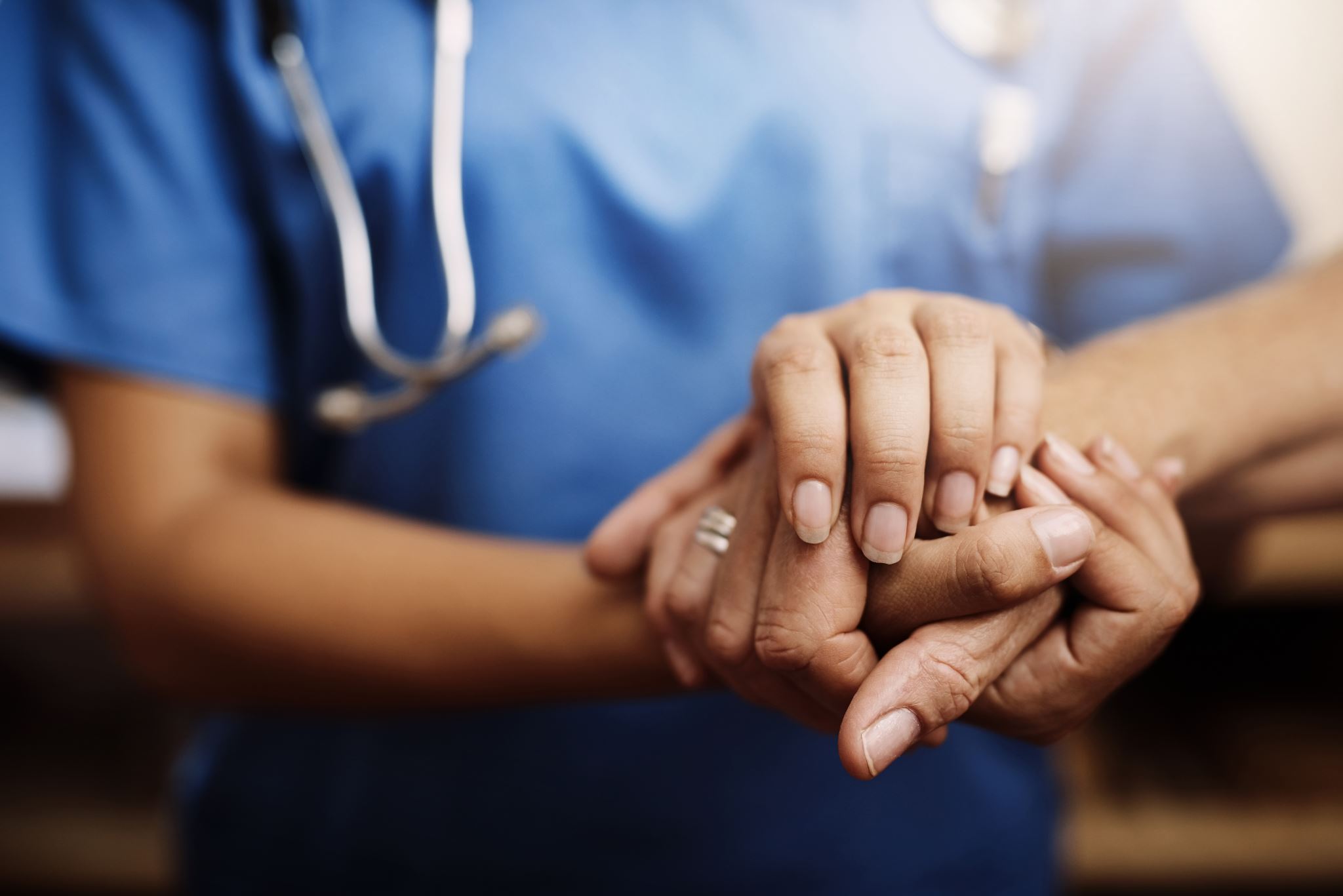 Transfusion Reaction Nursing Care
STOP THE TRANSFUSION AND STAY WITH THE PATIENT
HAVE SOMEONE Notify or call the Physician
KEEP VEIN OPEN WITH NS
Fill out reaction form
EMERGENCY CARE AS NEEDED
Notify Lab ASAP
Place the blood bag (even if it's empty), attached IV fluids, and administration set with the related forms and labels in a laboratory biohazard transport bag for the lab to collect.
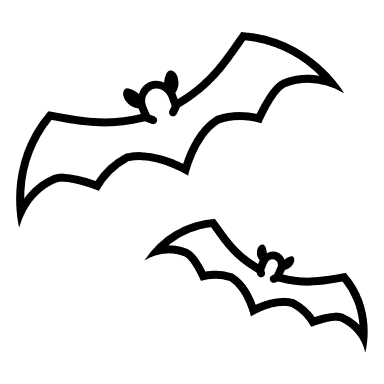 Additional Transfusion Reaction Protocols
Filters
Filters must be used for all blood products e.g.: PRBCs, Platelets, FFP, cryoprecipitate
One filter per unit
All documentation will be performed in the EHR (Cerner)
Use Transfusion Reaction Report Form when a reaction identified.
Documentation
BTNN
Pick up blood, go to bedside with second nurse.Go to Interactive View/I&O > Adult Lines-Devices > Blood Product Transfusion.You can enter IV site checks, Vital Signs, Blood Administration, & Rate changes all from this section.
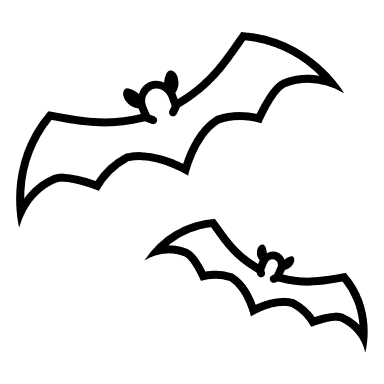 Fill in information.
Double CLICK in light grey square to start entering in information at the bedside with second license person.
Doucumentation
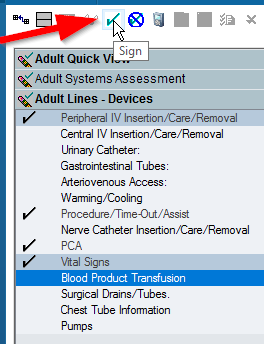 Insert Witnessed By. (Second Nurse)
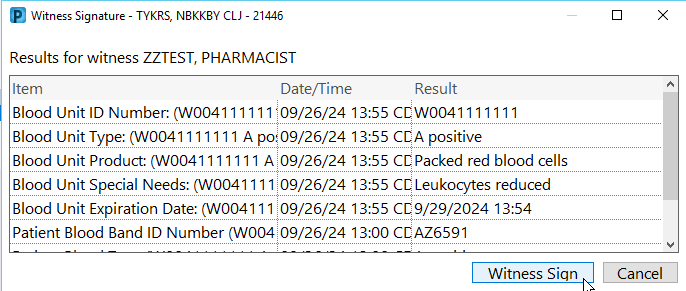 Witness signs. The entered/witnessed information then turns black.
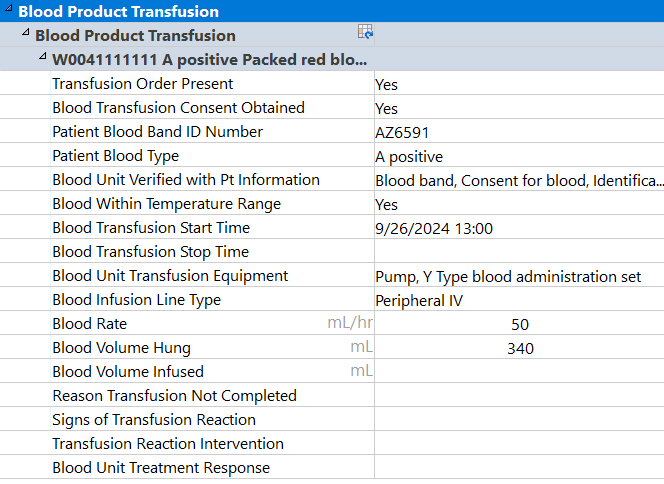 Use this area to enter Vital signs, Rate changes, and signs of transfusion reaction.
Right CLICK and create a time column for when you changed the rate. Add rate change, reaction comment, & Vital signs.
Document Stop Time, Reactions, and Patient’s Response after infusion is complete. (<4hrs from time when released from Blood Bank)
*****Reminder***** Change the rate of the NS 250ml flush bag to 0ml/hr when you start the blood and back to KVO after the blood is stopped.
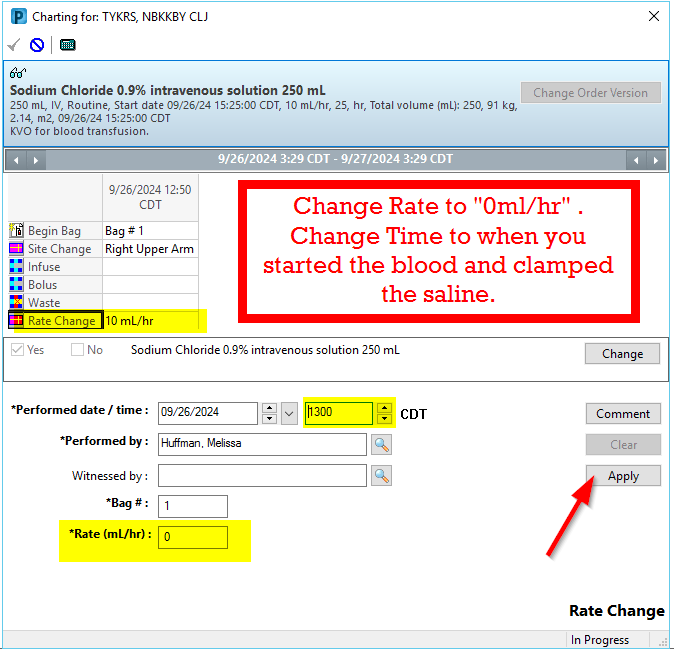 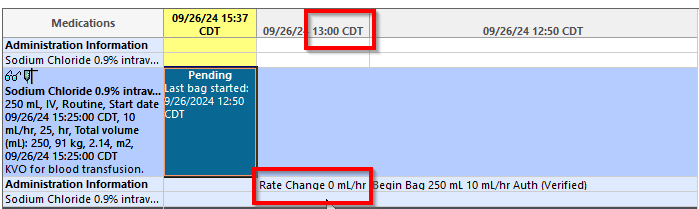 Poll: Are we using this form?
Emergency Room Patients
All Documentation will be done in the EHR

If patient is transferred while still receiving blood, the chart copy of the Transfusion Unit Tag attached to the unit should stay with the unit infusing
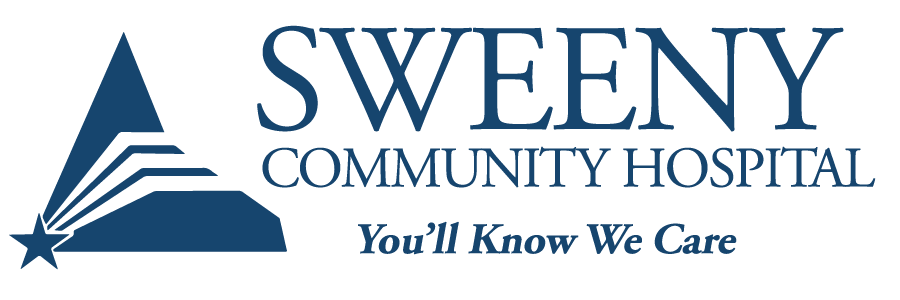 Emergency Room Patients
Appropriate data relayed to receiving nurse
Document
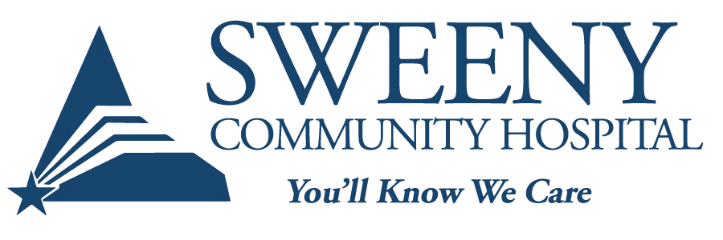 Transfusion Unit Tag
OPERATING ROOM patients receiving blood  follow the same protocols
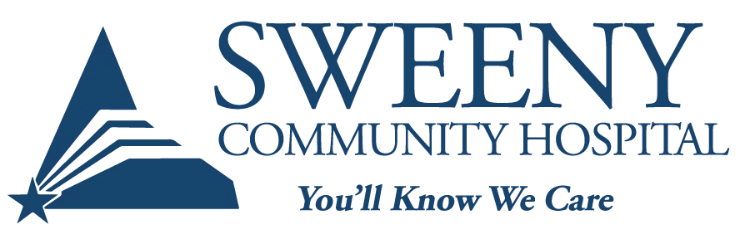 Miscellaneous
Do not delay giving blood for a MTP to draw labs (type/cross or type/screen). Draw first if possible, however may skip if MTP activated. 
Call lab if you suspect a MTP may be needed so they can be at the bedside for lab draws.
Type and Screen is done on admission for Platelets and Plasma. 
Both products requires filters for infusion
Do not accept blood tubes from EMS. Bedside staff collects blood in the pt room then labels it at the bedside with 2 patient identifiers. 
Pt labels are now being printed in registration with armbands. Use those labels at the bedside to label specimens until lab stickers can be printed.
Un-crossmatched Blood For an Emergent Patient
[Speaker Notes: Lab will provided form and blood upon request]
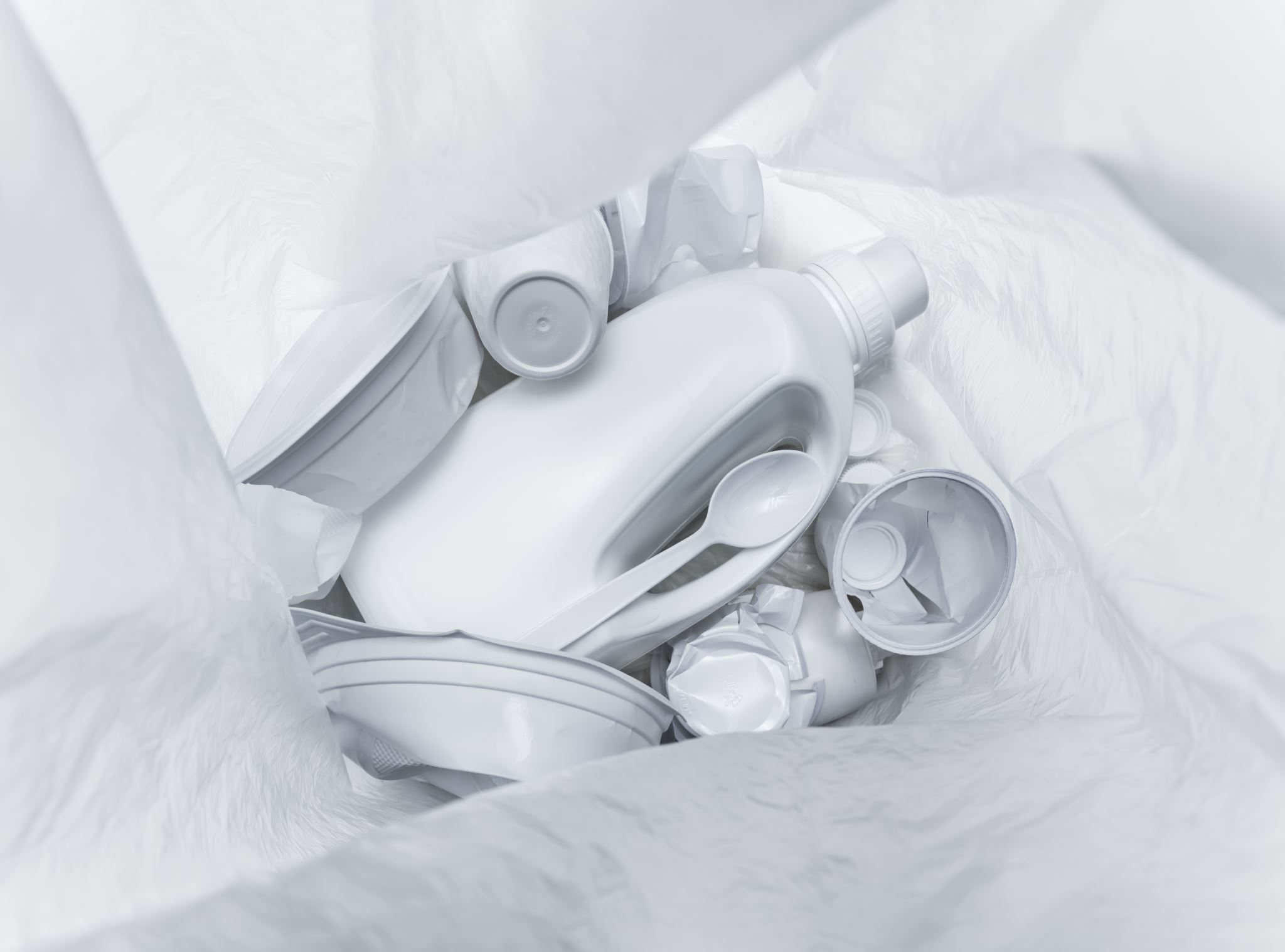 Disposal of  All Transfusion Bags and Tubing
All tubing and spent bag are to be placed in a biohazard bag and disposed of properly.
Patient will receive blood transfusion discharge instruction sheet.
Discharge after Transfusion
Following the link or scan the QR code for the Required Quiz.
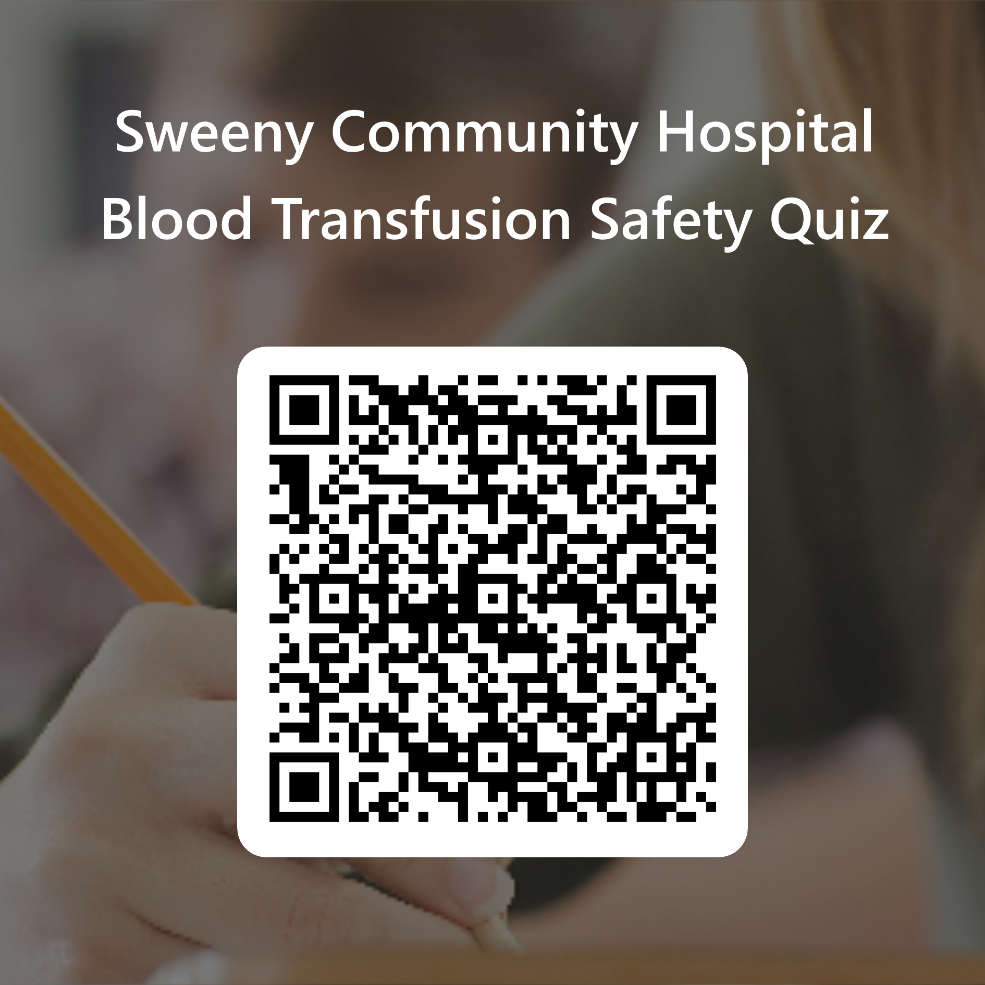 https://forms.office.com/r/z5Kt9JkQTd
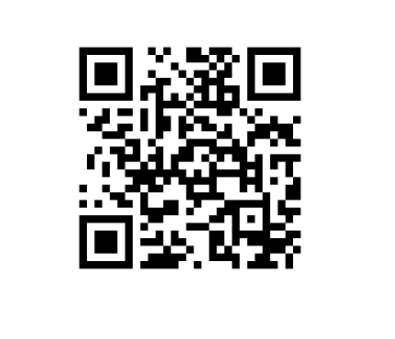 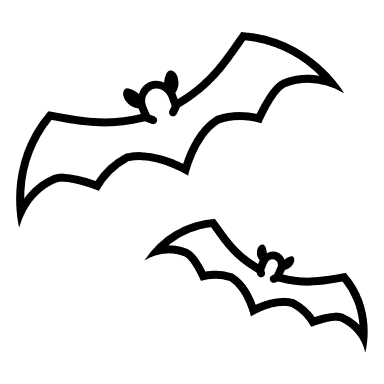